Домашние животные
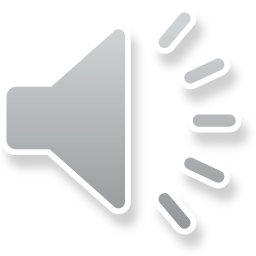 загадки
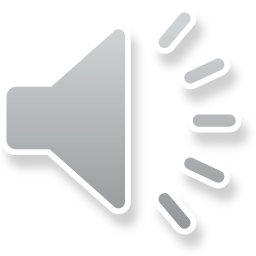 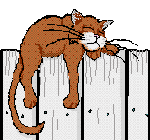 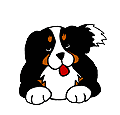 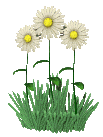 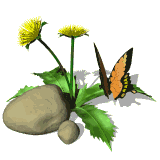 Молочком нас кормит вкусным,Провожает взглядом грустным.Без хозяина страдает.Непослушных забодает.У нее рога и вымя,Очень ласковое имя.Лишь на вид она сурова,Наша добрая …(корова)
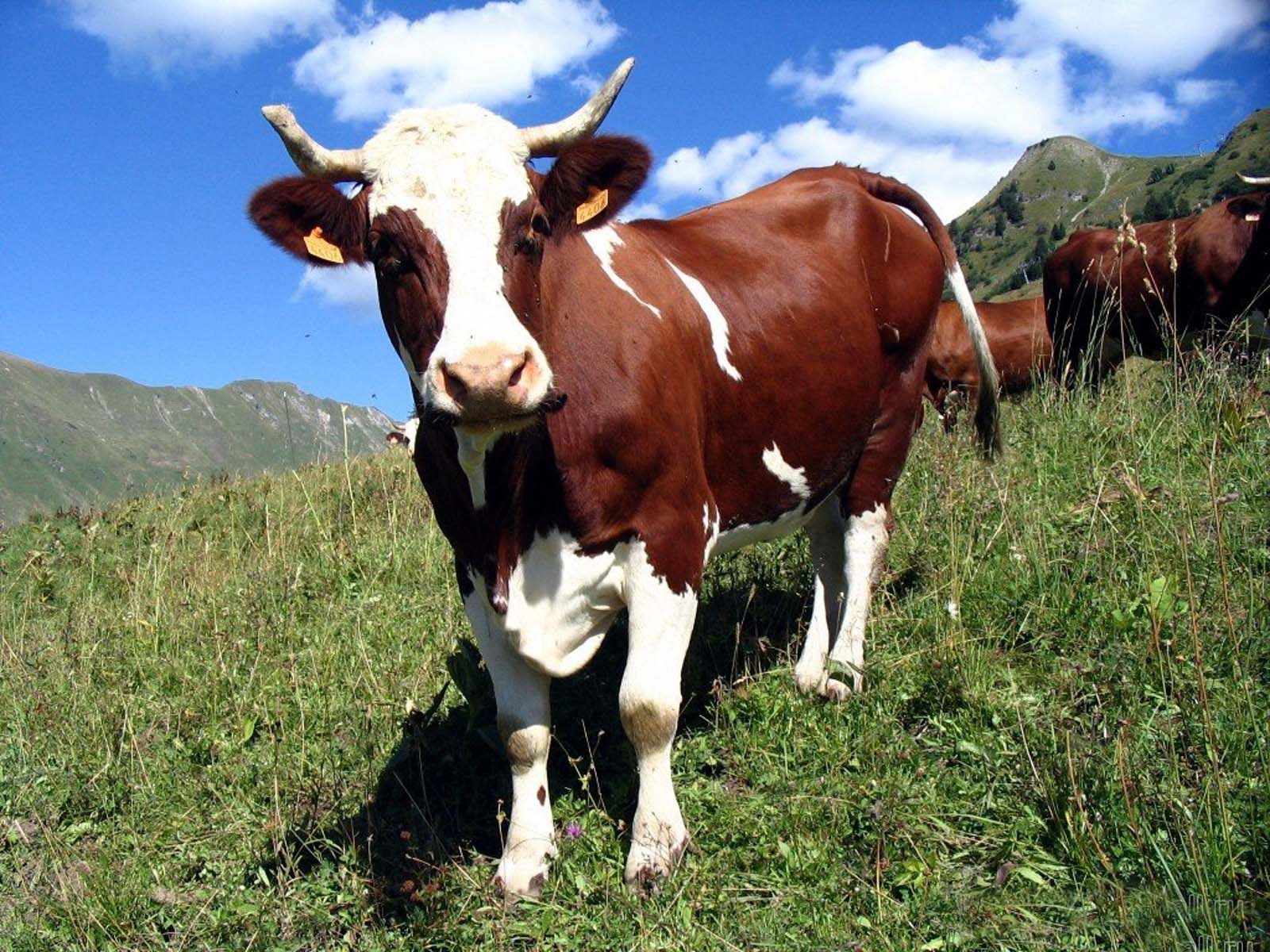 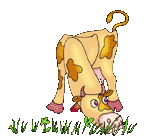 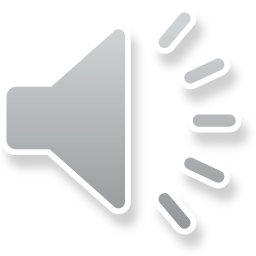 корова
Кто там скачет по дорожке? Цок-цок-цок.У кого так резвы ножки? Цок-цок-цок.Шелковиста её грива,Весела она, игрива.У неё так шёрстка гладка,Это к нам бежит … (лошадка)
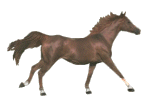 лошадь
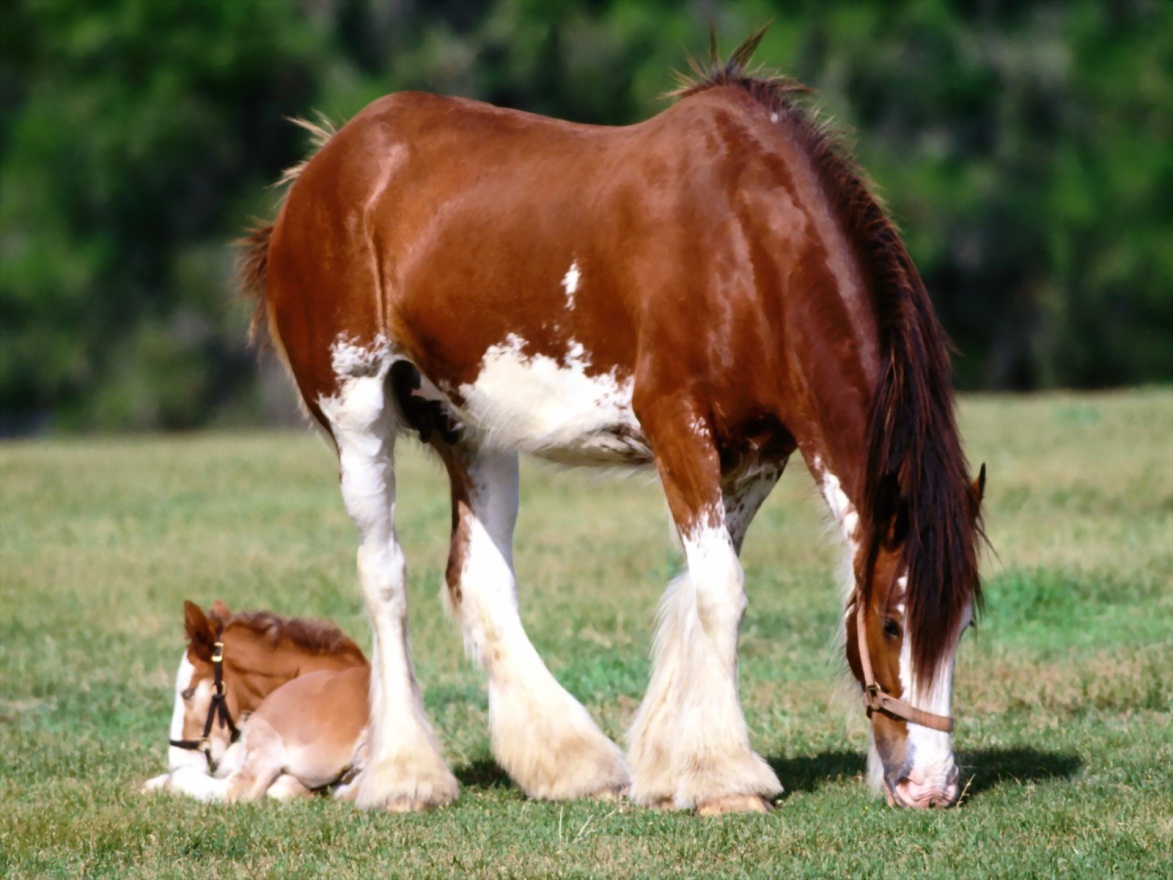 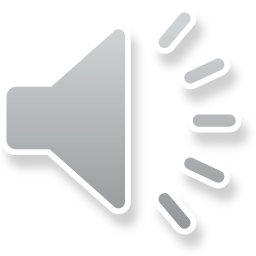 Не корова, а с рогами:                            «Кто же я?» – узнайте сами.Тоже травку я жую,Тоже молоко даю,Утром рано просыпаюсь,На лужок я отправляюсь,Там до вечера пасусь,Ну, и как же я зовусь?(коза)
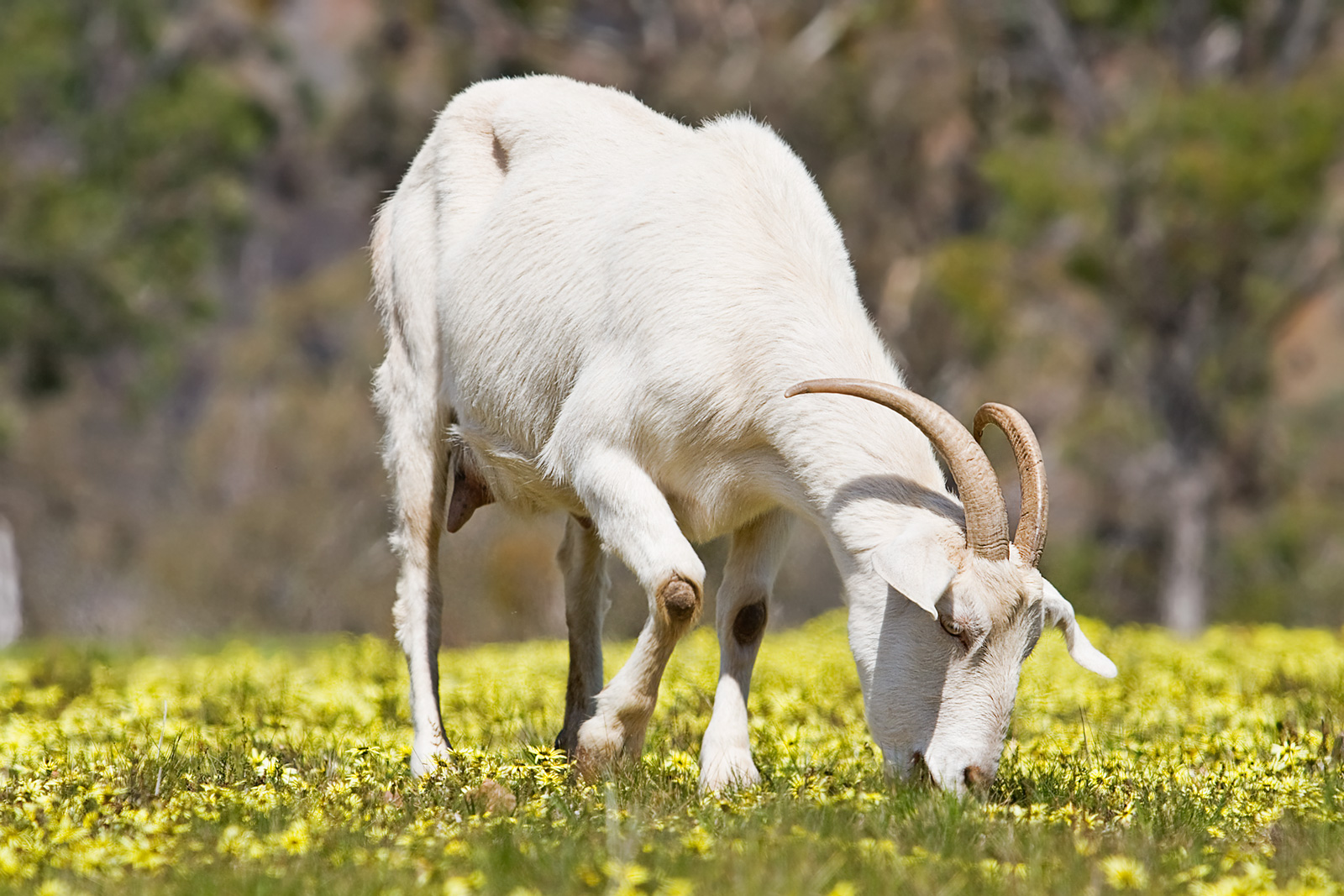 коза
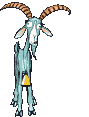 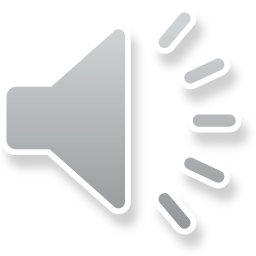 Блеет жалобно: «Б-е-е, б-е-е!»Травку щиплет во дворе,Шубка в завитых колечках,А зовут её … (овечка)
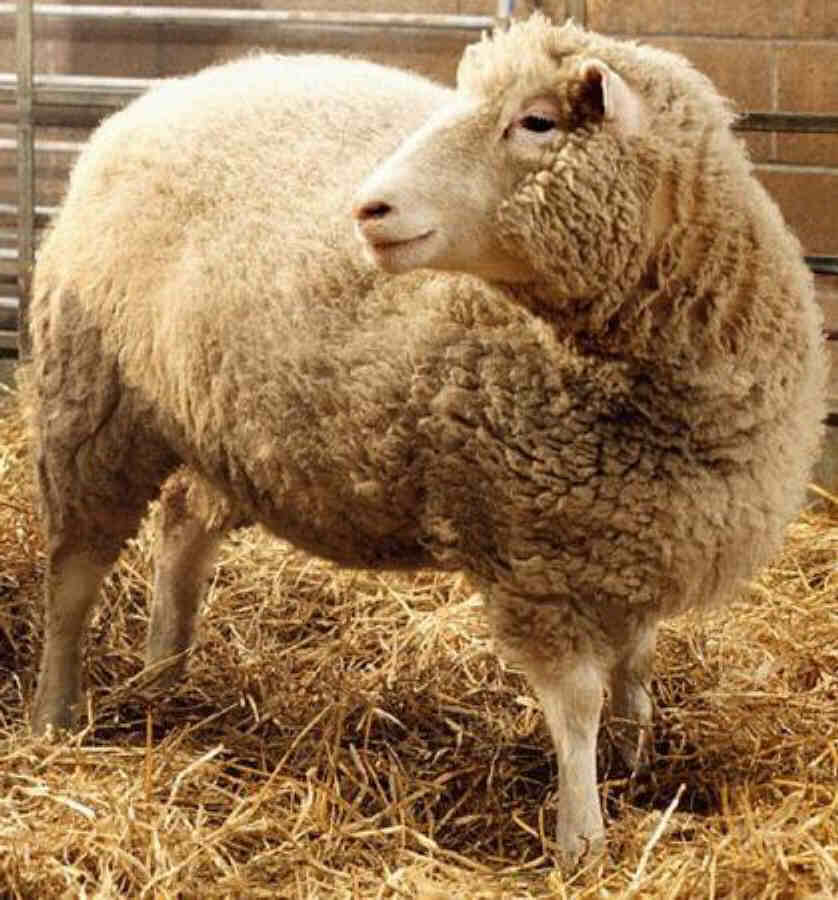 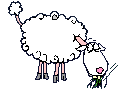 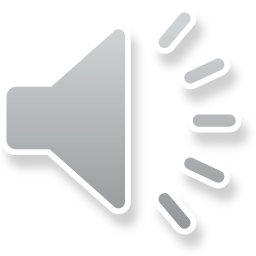 овца
Вместо носа - пятачок, Вместо хвостика - крючок. Нежно-розовая спинка Сплошь покрыта вся щетинкой. Он на солнце в луже спит,Только тронешь - завизжит. Даже маленький ребенокЗнает - это... (поросенок)
Поросята
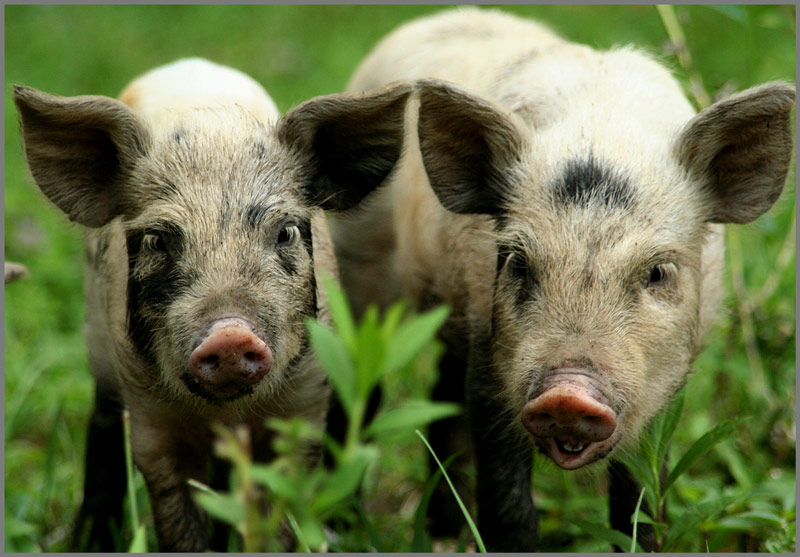 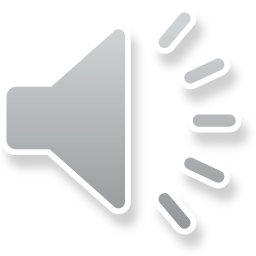 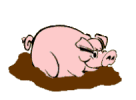 В сарае, в клетке он живёт,Морковку сладкую грызёт.Ох и острые же  зубки,Он всегда в пушистой шубке,Лопоухий, хвост как нолик.Все узнали это…( кролик)
Кролик
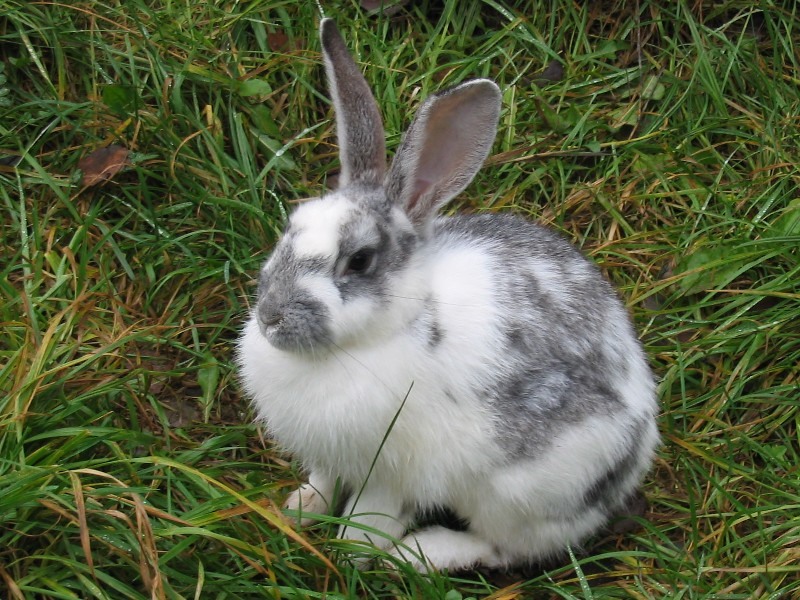 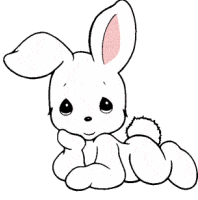 Это кто такой лохматый,Языкатый и зубатый?Лопоухий, хвост крючком, Скачет прямо и бочком.     Вот навстречу он бежитИ от радости визжит.Хочет что – то сказать нам.Слышим: « Ры и гав, гав, гам»Всегда там, где слышна дракаИ зовут дружка… (собака)
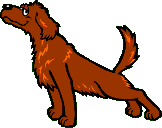 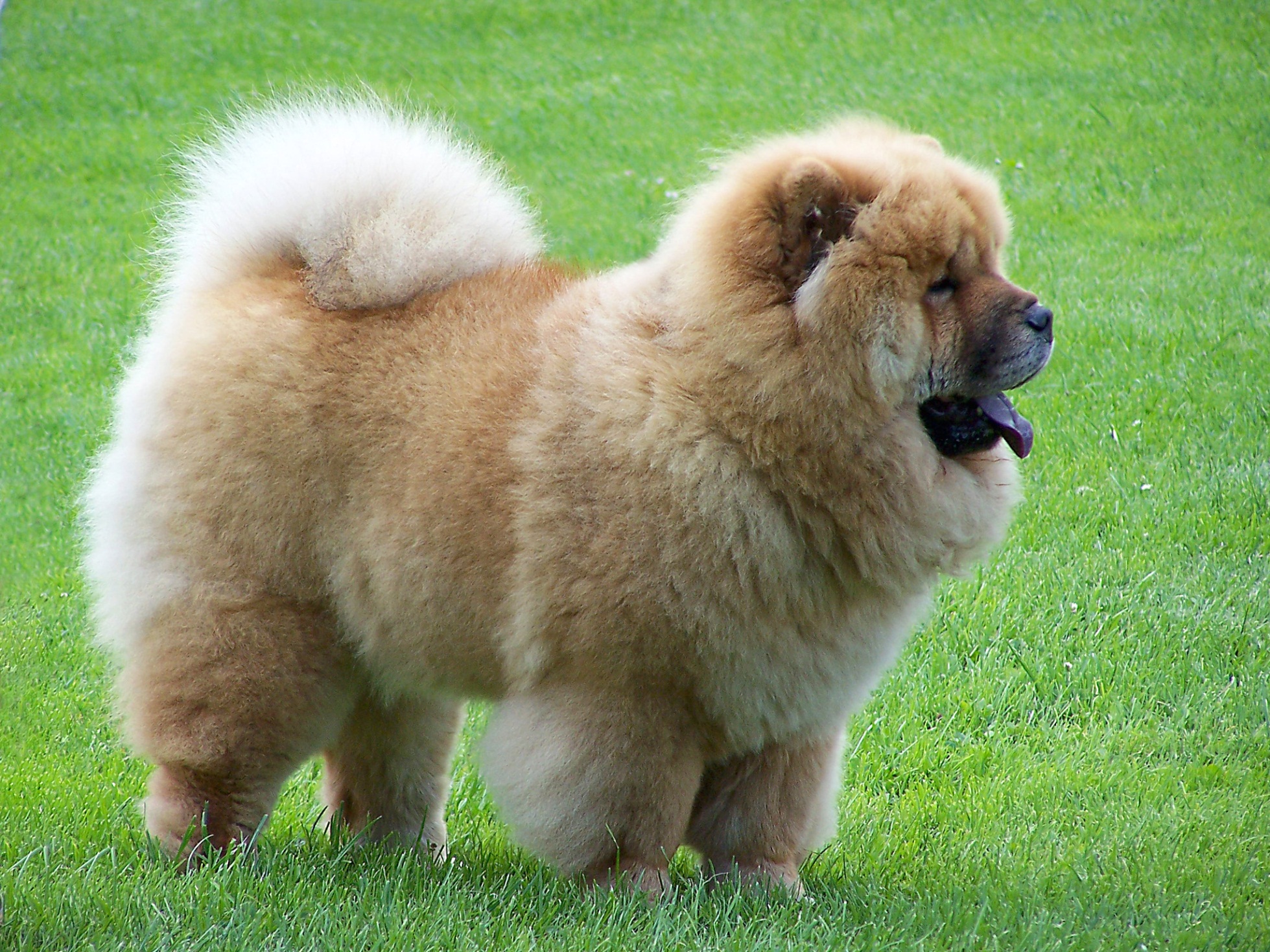 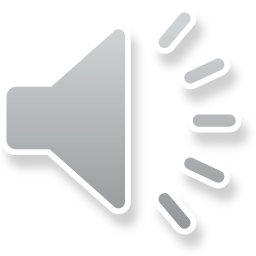 собака
В нашем доме кто живет?Молоко из миски пьет.По ночам мышей гоняет.Днем на лавке отдыхает.Больше никаких забот.Ну,конечно,это...(кот)
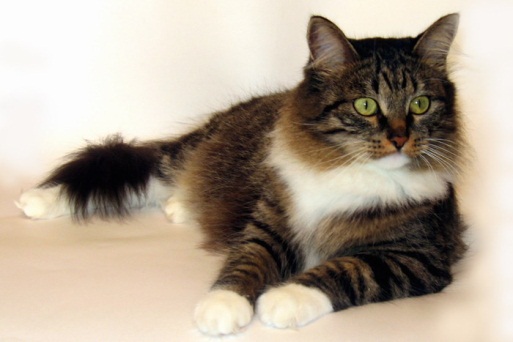 кошка
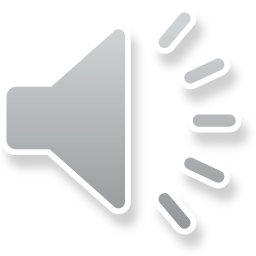 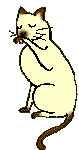 Спозаранку я встаю,Звонким голосом пою.Травку разгребаю,Зёрна собираю.У меня есть гребешок, Кто я дети?……(петушок)
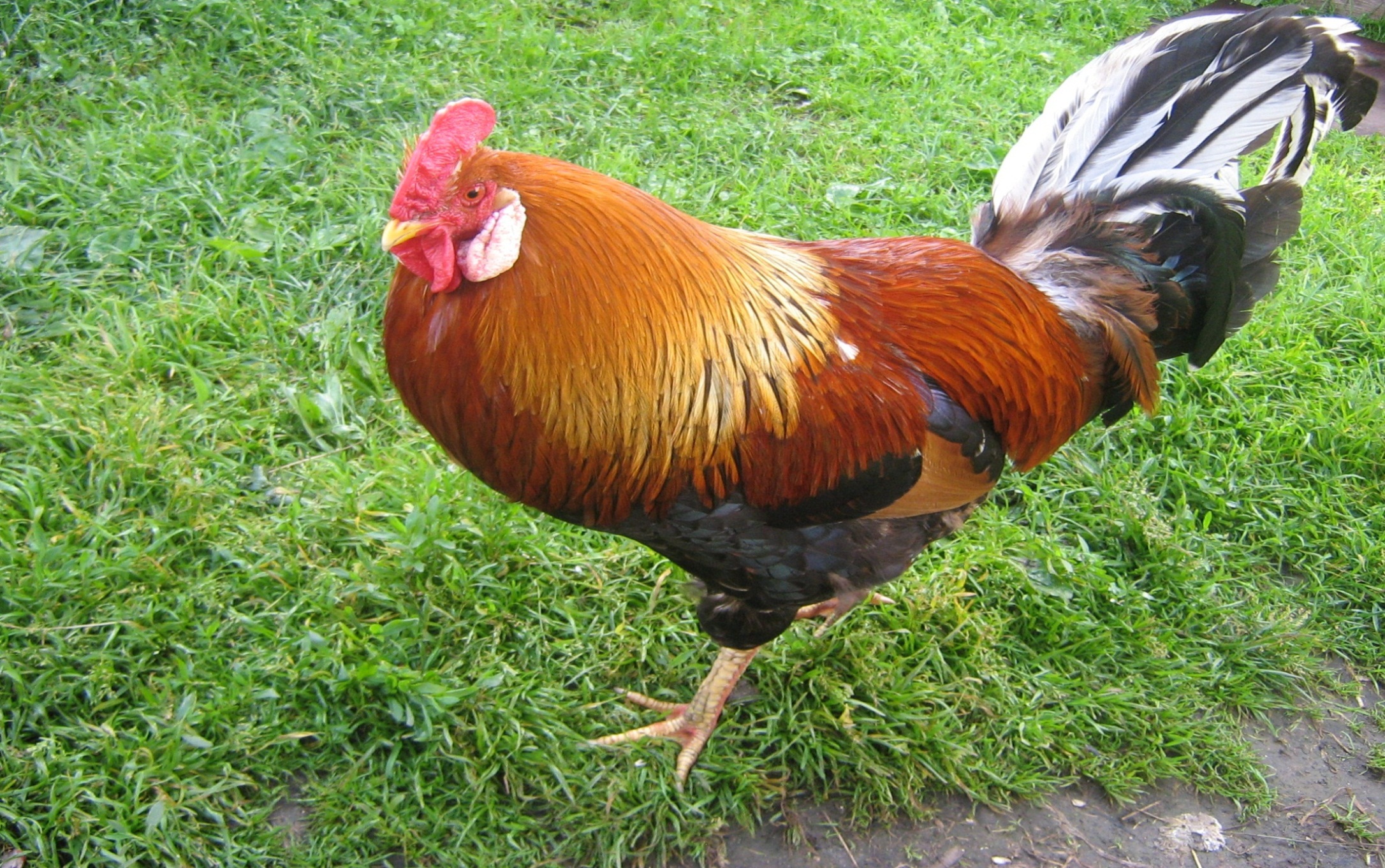 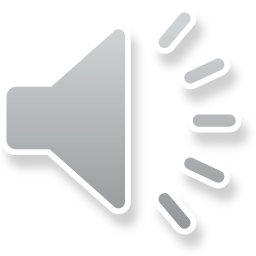 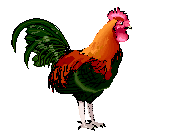 Петух
Я пеструшка, я хохлатка.Куд-куда! - кричу я кратко.Кричу, и слышит улица:Снесла яичко ...(курица)
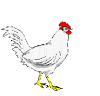 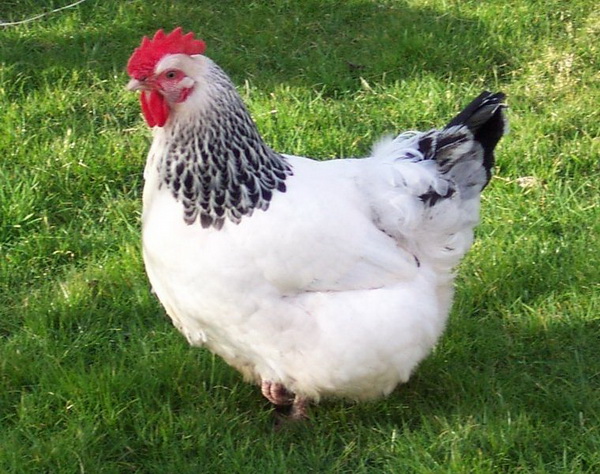 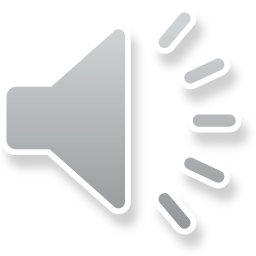 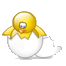 курица
Может плавать и нырять,В небе высоко летать.Мне скажи через минутку.Что за птица? Знаешь? - (утка)
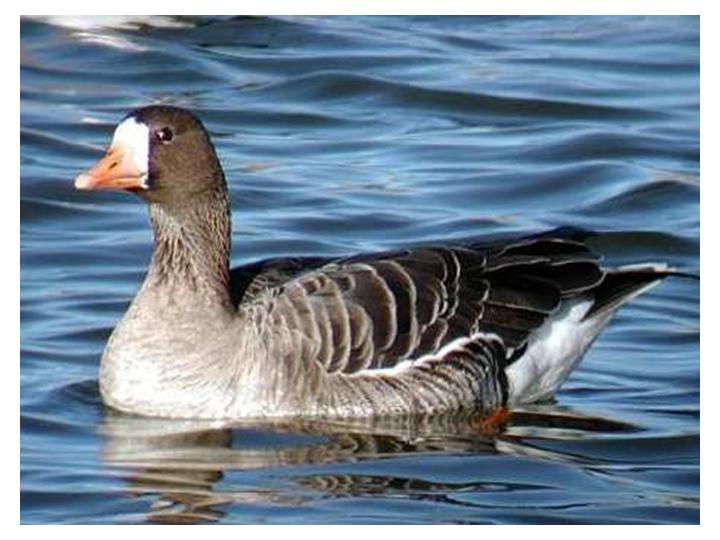 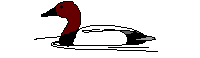 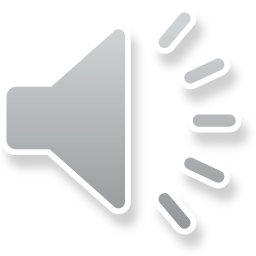 утка
Я птица важная, ни с кем я не дружу,
От важности надутый я хожу,Бываю белым я и чёрным, как земля,На клюве у меня висит петля.  (индюк)
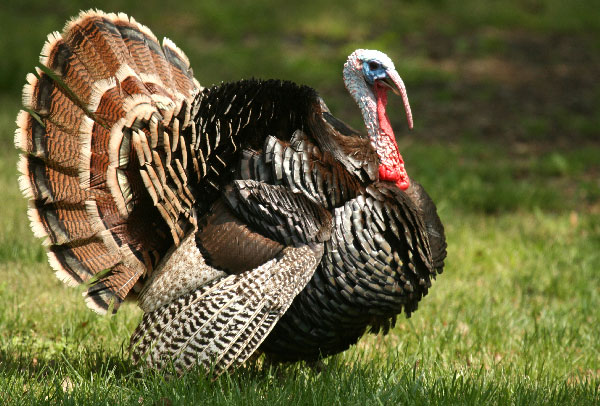 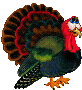 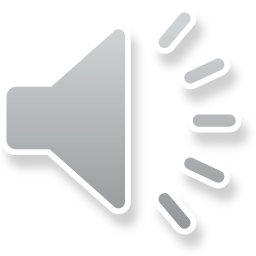 индюк
В перьях ходит, не спешит,Часто на людей шипит.Я чуть-чуть его боюсь.Угадали? Это- ….(гусь)
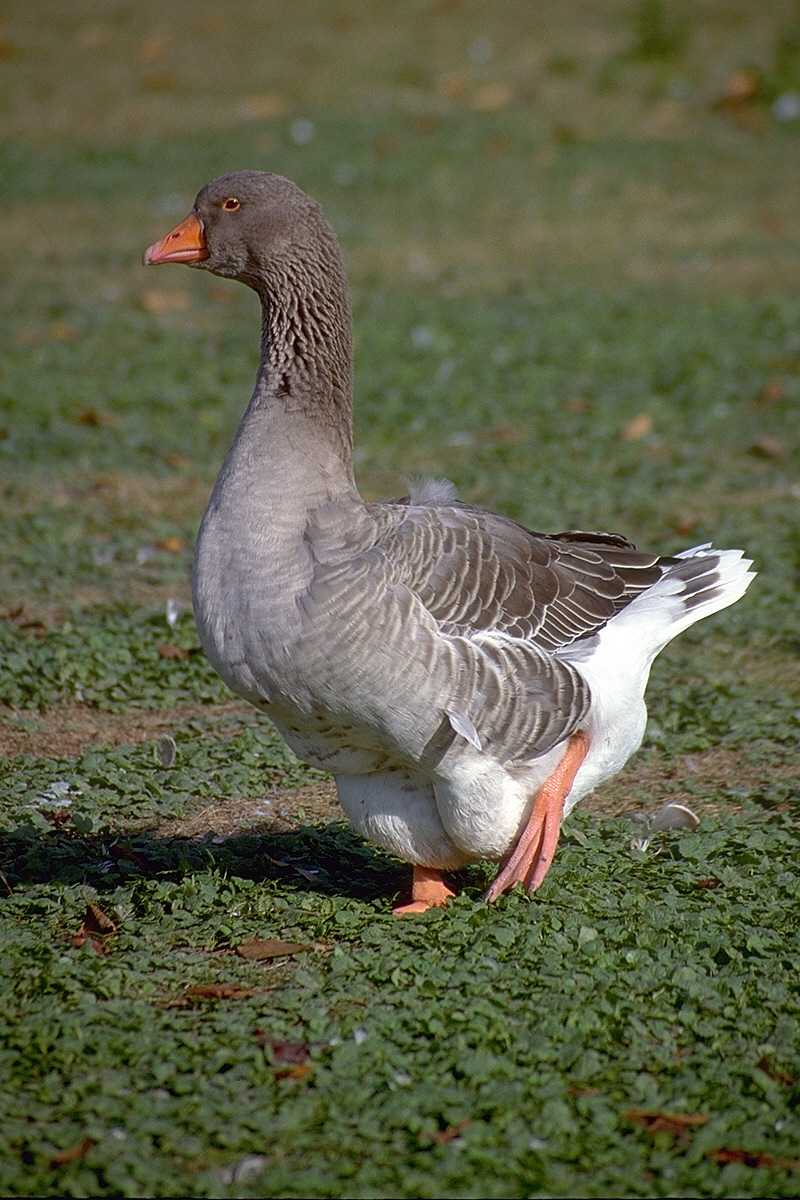 гусь
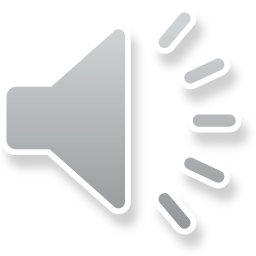 Автор  презентацииМоскалёва Ирина
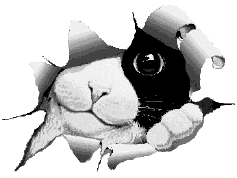